Социальный проект «Подвиг бессмертен», посвященный Герою Советского Союза Чаркову Тимофею Никитовичу
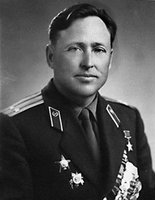 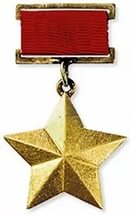 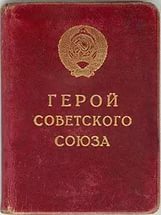 Заявитель:
Верхнеаремзянский филиал
МАУ ДО «Центр творчества»

Руководитель проекта:
педагог дополнительного образования Бухарова Ольга Васильевна
Цель:
Сохранение историко-культурного наследия села для потомков, патриотическое и духовно- нравственное воспитание молодого поколения
Задачи проекта:
Воспитание гражданственности и патриотизма  всех слоев общества;
Увековечение и сохранение памяти о великом земляке – Герое Советского Союза Чаркове Т.Н.
Актуальность
В 2016году Чаркову Т.Н. исполнилось 
   95 лет со дня рождения.
30.10.2016 г. исполняется 73 года  с даты присвоения Т.Н. Чаркову звания Героя Советского Союза.
 Подготовка празднования Дня Героев  Отечества
Ресурсы:
В 1995 году в Верхнеаремзянской школе создан  музей «На родине Д.И. Менделеева»
На базе музея работает  кружковое объединение «Краеведение».  Музей пополняется экспонатами, ведется научно - исследовательская работа с детьми.
Кружковцы выступают на научно-практических конференциях разного уровня: «Интеллект-XXI век», «Мы живем в Сибири», «Менделеевские чтения», 
«Мой Менделеев».
Чарков Тимофей Никитович (01.09.1921 - 25.12.1999) - Командир взвода 979-го стрелкового полка (253-я стрелковая дивизия, 40-я армия, Воронежский фронт), младший лейтенант.
Родился 1 сентября 1921 года в деревне Кирюшино ныне Тобольского района Тюменской области в крестьянской семье. Русский. 
Окончил 7 классов в школе села Верхние Аремзяны Тобольского района, затем курсы бухгалтеров. Работал счетоводом, звеньевым и бригадиром в колхозе «Серп и молот». Призван в армию в 1940 году Тобольским 
райвоенкоматом. Действительную срочную 
службу проходил на Дальнем Востоке.
Во время Великой Отечественной войны в действующей армии – с апреля 1942 года.
Сражался на Северо-Западном, Воронежском, 1-м Украинском, Белорусском, 1-м Белорусском, снова 1-м Украинском фронтах. В 1943 году окончил курсы младших лейтенантов.
 Награды: «Орден Славы» III и II ст., «Орден Ленина» (29.10.1943), Красного Знамени (14.10.1943), Отечественной войны 1-й (11.03.1985) и 2-й (08.02.1944) степени, Красной Звезды, Три медали «За Отвагу», медаль «Золотая Звезда».
Скончался 25 декабря 1999 году. Похоронен в Тюмени.
Именем Героя названы улицы в Тобольске и Тюмени. В Тюмени на доме, где он жил, и в Белогорске на здании военкомата установлены мемориальные доски.
Газета 
«Тобольская правда» 
1944 г.
Основные мероприятия:
Проведение экскурсии в школьном музее  по экспозиции «Они сражались  за Родину»

Уроки мужества, посвященные  подвигам знаменитого земляка

Проведение мероприятия ко 
Дню Героев Отечества
10
Установка памятного  знака в  д. Кирюшиной на месте, где стоял дом Чарковых.
 Привести в порядок захоронения родителей Тимофея Никитовича: 
     Никиты Степановича (1885-1942гг) и Аксиньи  Васильевны (1883 -1958гг)
Торжественное открытие мемориальной доски на здании школы.
20.10.2016
http://aida.ucoz.ru
11
В 2010 году на здании школы открыта памятная доска  выпускнику  школы Герою Советского Союза Чаркову Тимофею Никитовичу.Новая улица в селе названа его именем.
В 2013 году памятную доску перенесли на новое здание школы. Ко Дню Героев Отечества в 2016 году на здании школы планируется  открыть памятную доску, достойную Героя.  В деревне Кирюшина на месте родительского дома Чаркова Т.Н.  необходимо установить памятный знак.
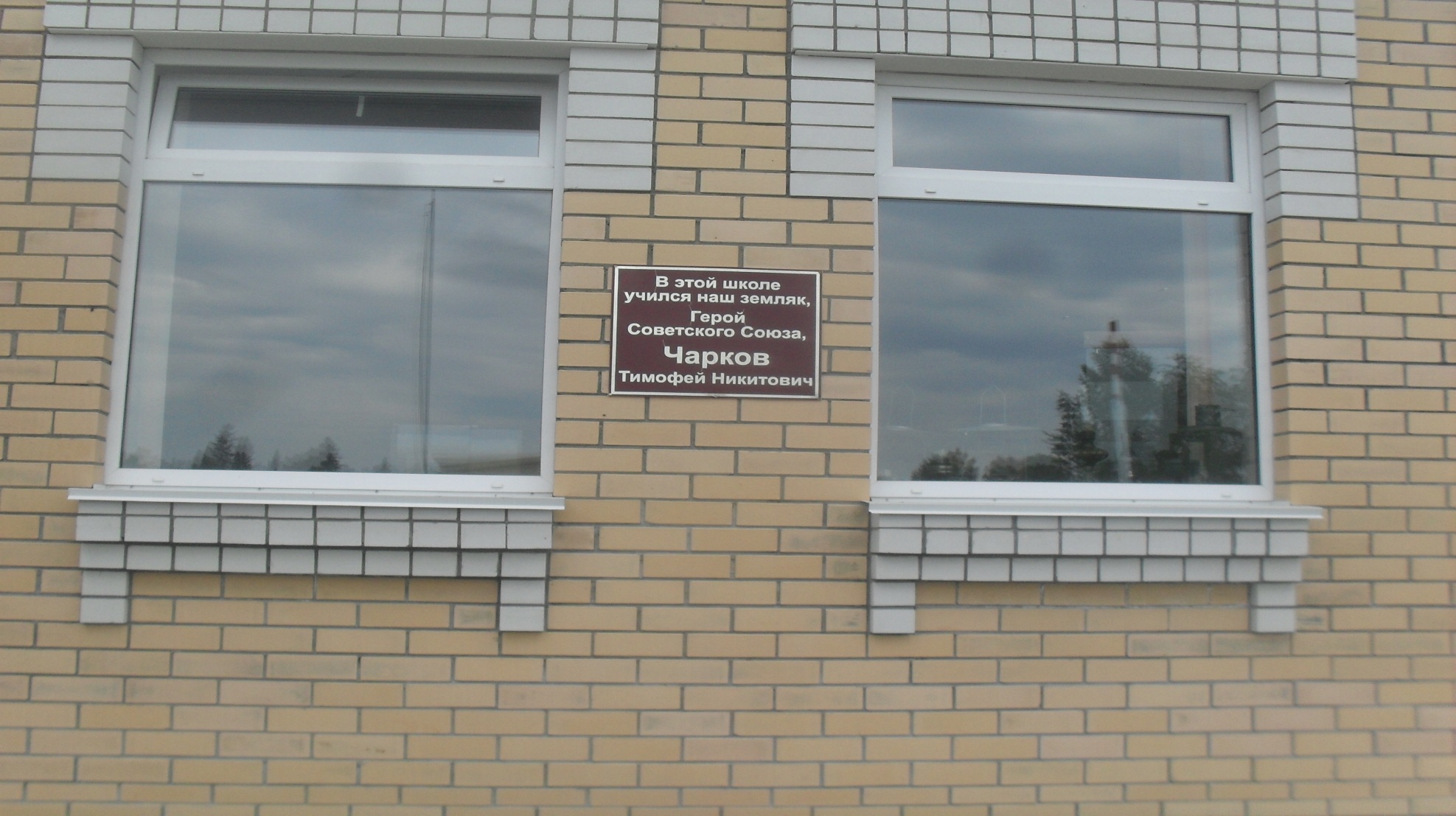 Результаты:
Торжественное открытие мемориальной доски в День Героев Отечества, с проведением экскурсии в школьном музее и уроком мужества, посвященного подвигам знаменитого земляка, несомненно окажут большое позитивное влияние на воспитанников школы.
Гордость за свою Родину и своих земляков, поможет ребятам с дальнейшим самоопределением в жизни.
Количественные результаты: 70 человек – участников мероприятия, ко Дню героев Отечества,
Более 20 человек общественности присоединившейся к проекту.
Смета расходов:
Итого: 25 000 рублей
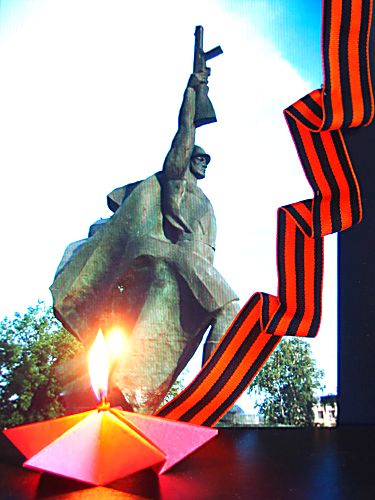 Память …
 Она имеет начало, 
но не имеет конца…